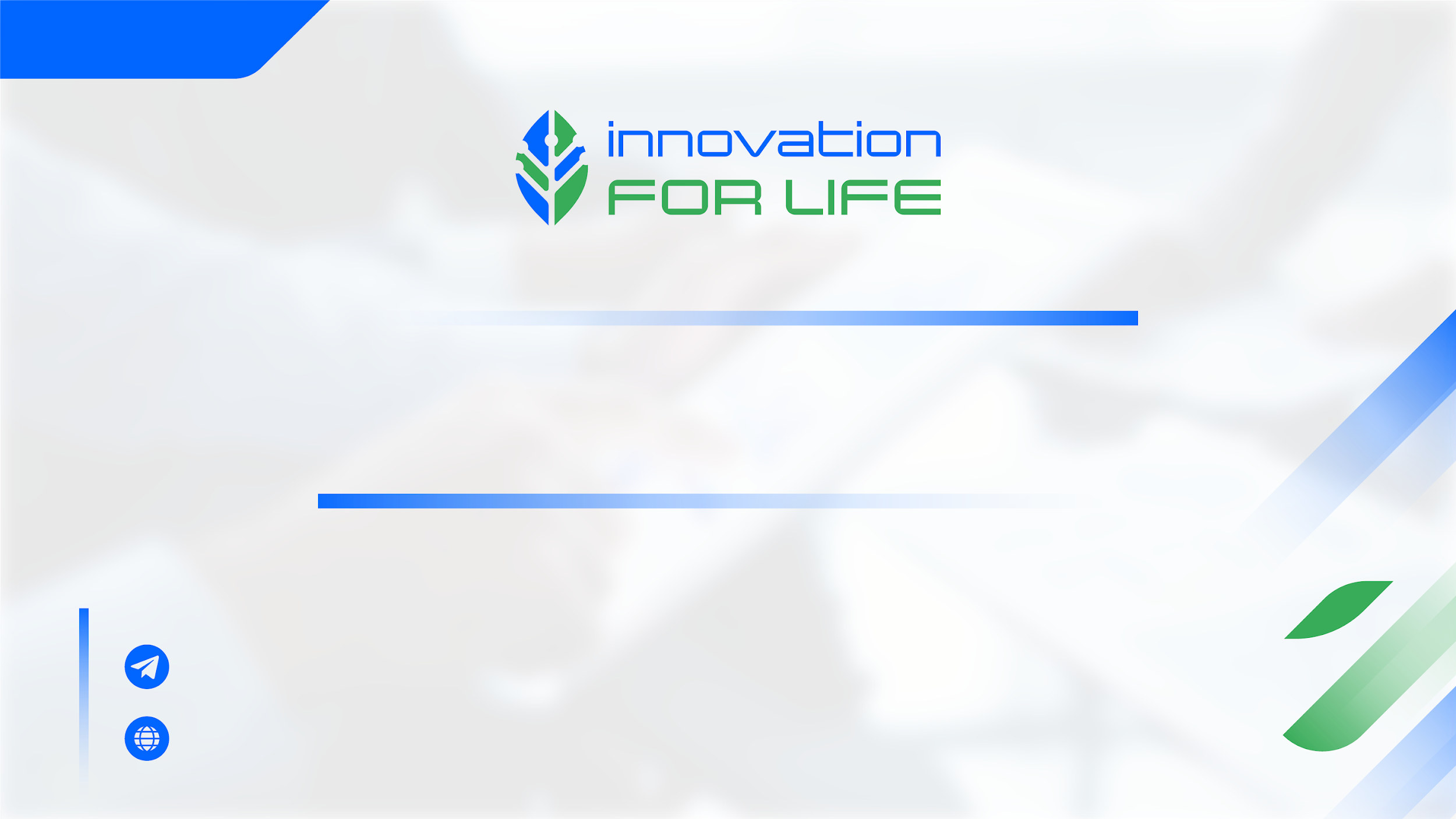 PRESENTATION TOPIC
@infsysgroup

https://www.isg.dev
info@isg.dev
TITLE
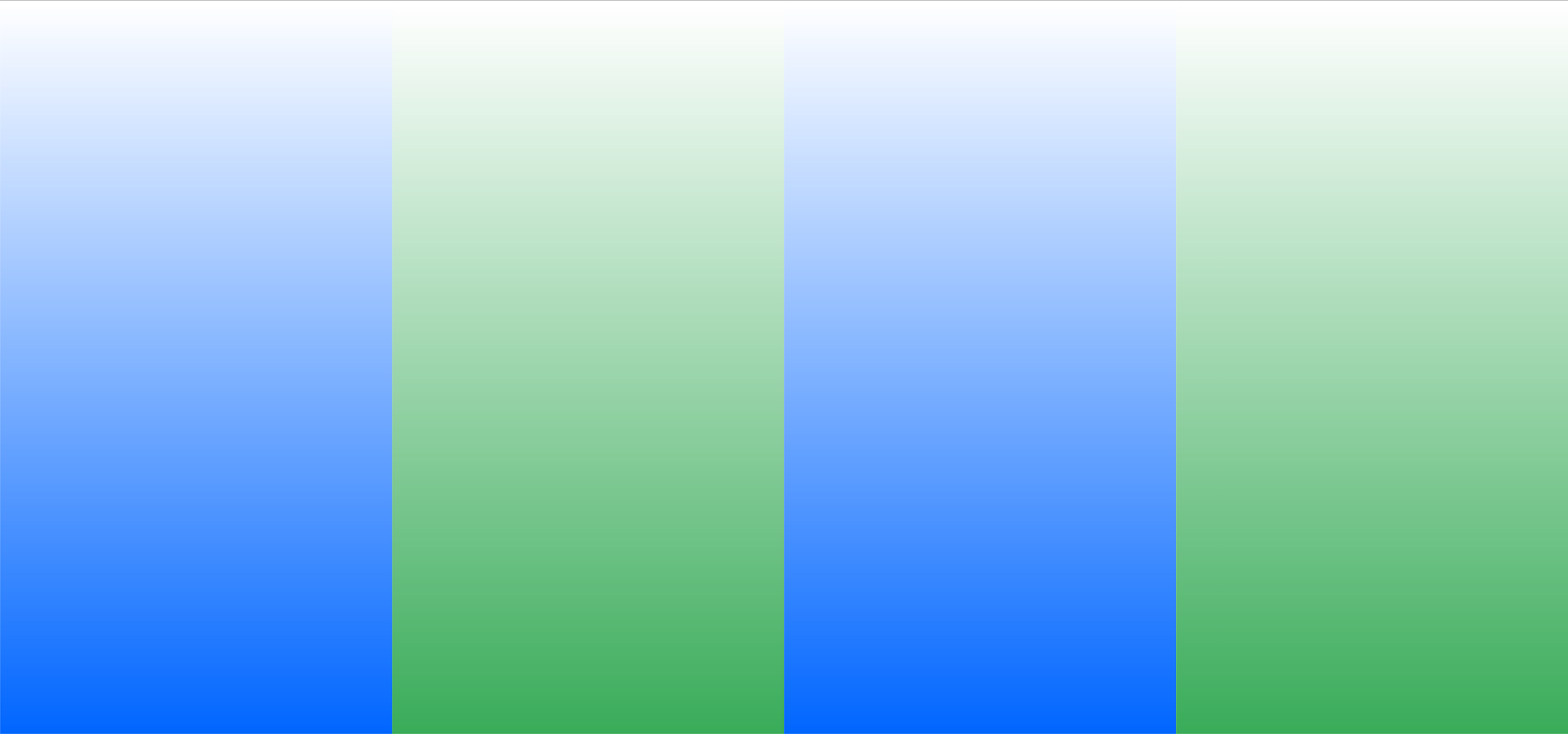 Part 1
Lorem ipsum dolor sit amet, consectetur adipiscing elit, sed do eiusmod tempor incididunt ut labore et dolore magna aliqua. Ut enim ad minim veniam, quis nostrud exercitation ullamco
Part 1
Lorem ipsum dolor sit amet, consectetur adipiscing elit, sed do eiusmod tempor incididunt ut labore et dolore magna aliqua. Ut enim ad minim veniam, quis nostrud exercitation ullamco
Part 1
Lorem ipsum dolor sit amet, consectetur adipiscing elit, sed do eiusmod tempor incididunt ut labore et dolore magna aliqua. Ut enim ad minim veniam, quis nostrud exercitation ullamco
Part 1
Lorem ipsum dolor sit amet, consectetur adipiscing elit, sed do eiusmod tempor incididunt ut labore et dolore magna aliqua. Ut enim ad minim veniam, quis nostrud exercitation ullamco
TITLE
Lorem ipsum dolor sit amet, consectetur adipiscing elit, sed do eiusmod tempor incididunt ut labore et dolore magna aliqua. Ut enim ad minim veniam, quis nostrud exercitation ullamco
Part 1
Lorem	ipsum	dolor	sit amet,  consect etuer 
adipiscing	elit,  sed  diam nonummy nibheu - ismod tincidun utlaor ee.
Part 1
Lorem	ipsum	dolor	sit amet,  consect etuer 
adipiscing	elit,  sed  diam nonummy nibheu - ismod tincidun utlaor ee.
Part 1
Lorem	ipsum	dolor	sit amet,  consect etuer 
adipiscing	elit,  sed  diam nonummy nibheu - ismod tincidun utlaor ee.
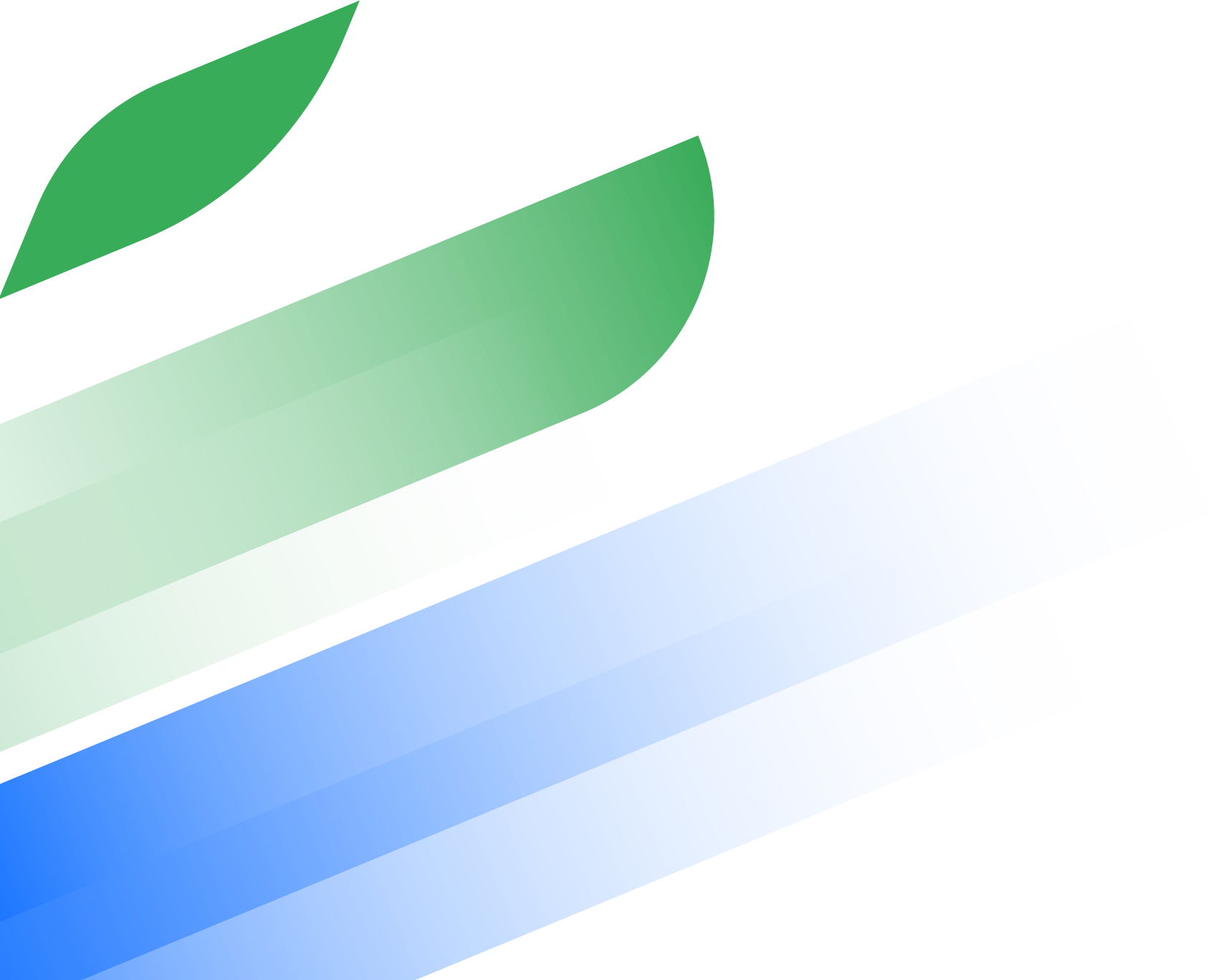 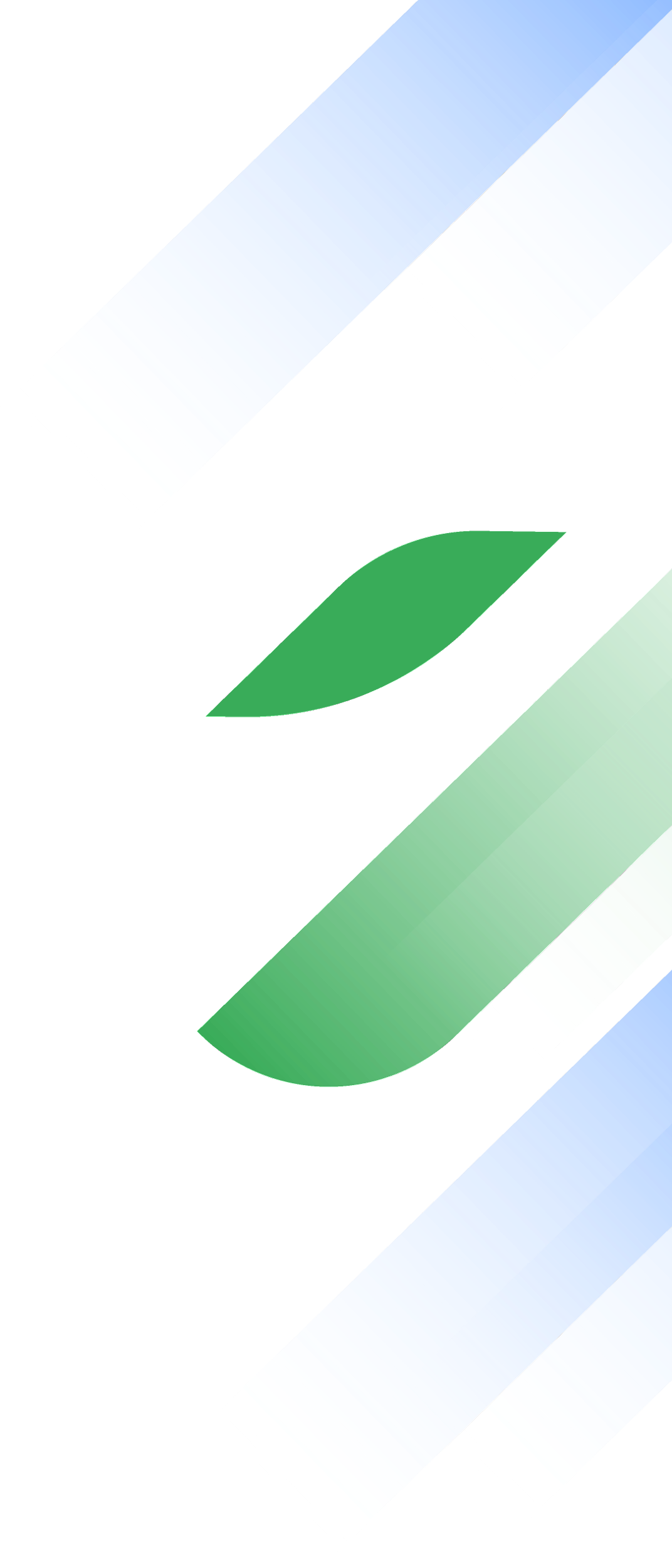 INFOGRAPHICS
1 2 3 4 5 6
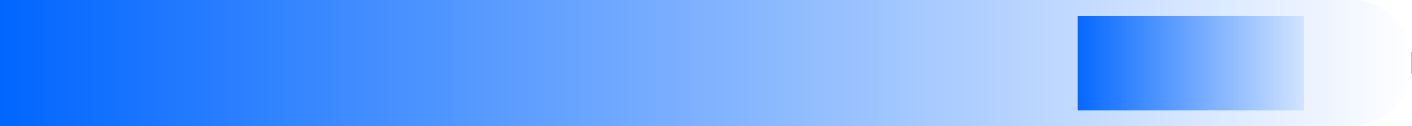 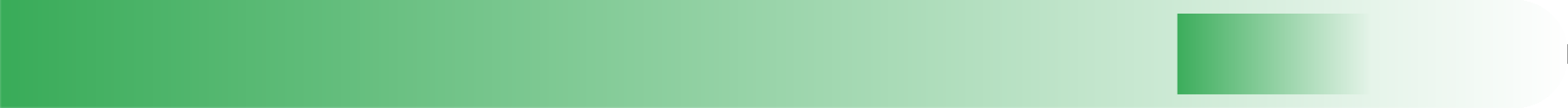 campaign
1 2 3 4 5 6
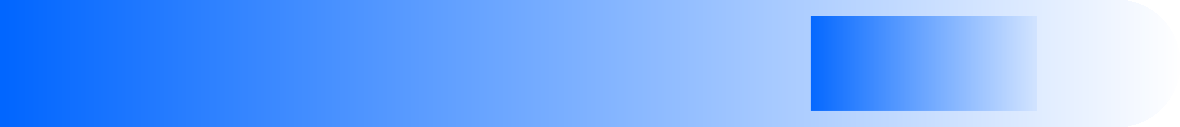 1 2 3 4 5 6
campaign
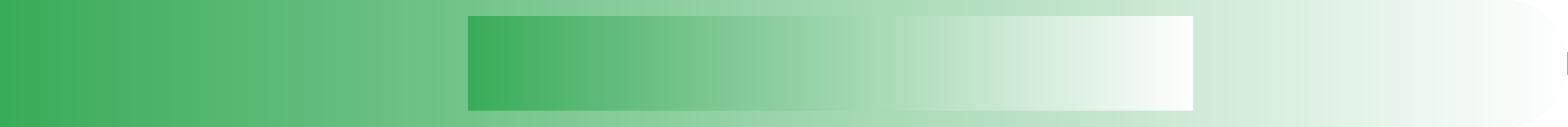 campaign
1 2 3 4 5 6
Lorem ipsum dolor sit amet, consectetur adipiscing elit, sed do eiusmod tempor incididunt ut labore et dolore magna aliqua. Ut enim ad minim veniam, quis nostrud exercitation ullamco
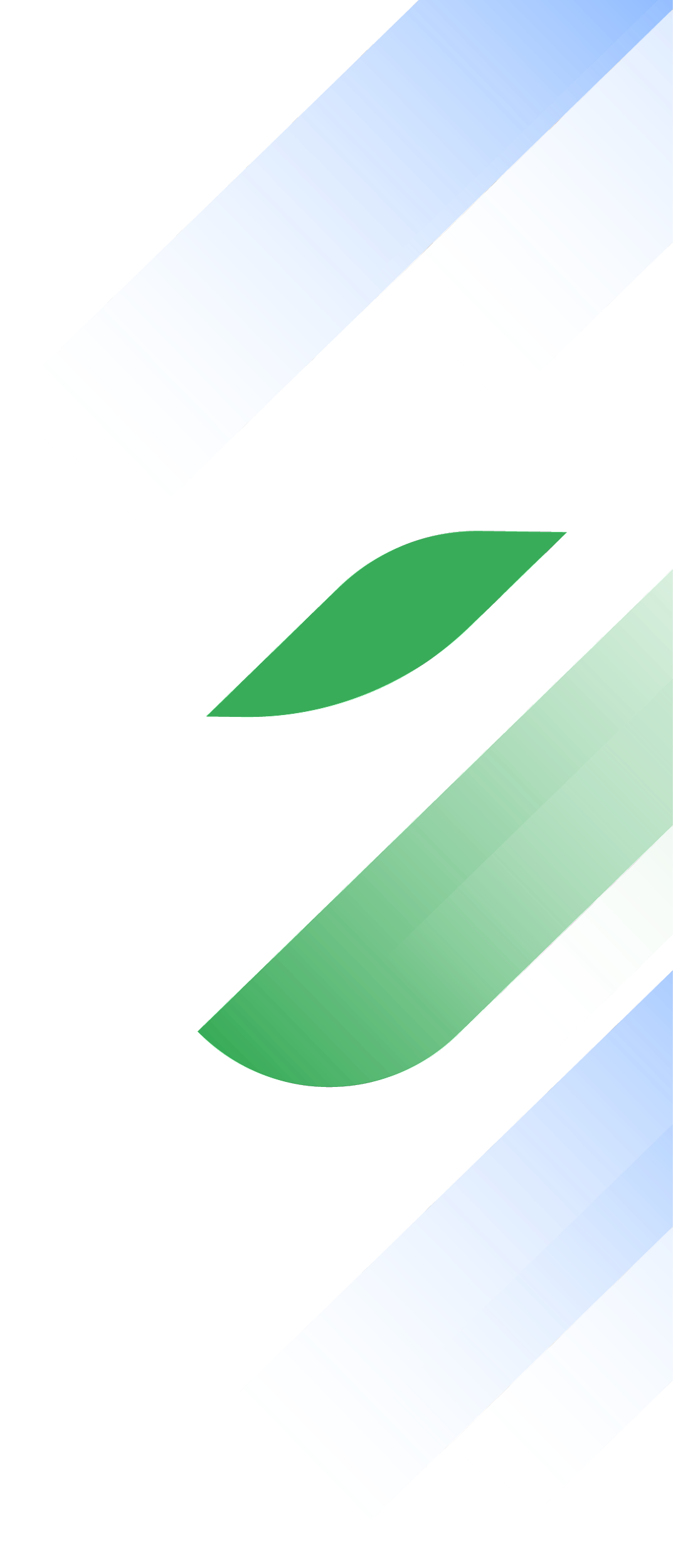 INFOGRAPHICS
21%
35%
Lorem ipsum dolor sit amet, consectetur adipiscing elit, sed do eiusmod tempor incididunt ut labore et dolore magna aliqua. Ut enim ad minim veniam, quis nostrud exercitation ullamco
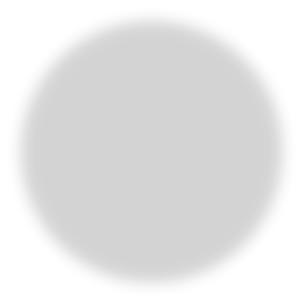 TITLE
Lorem ipsum dolor

Sit amet consectetuer
43%
33%
Dolore veniam
Ullamcorper blandit